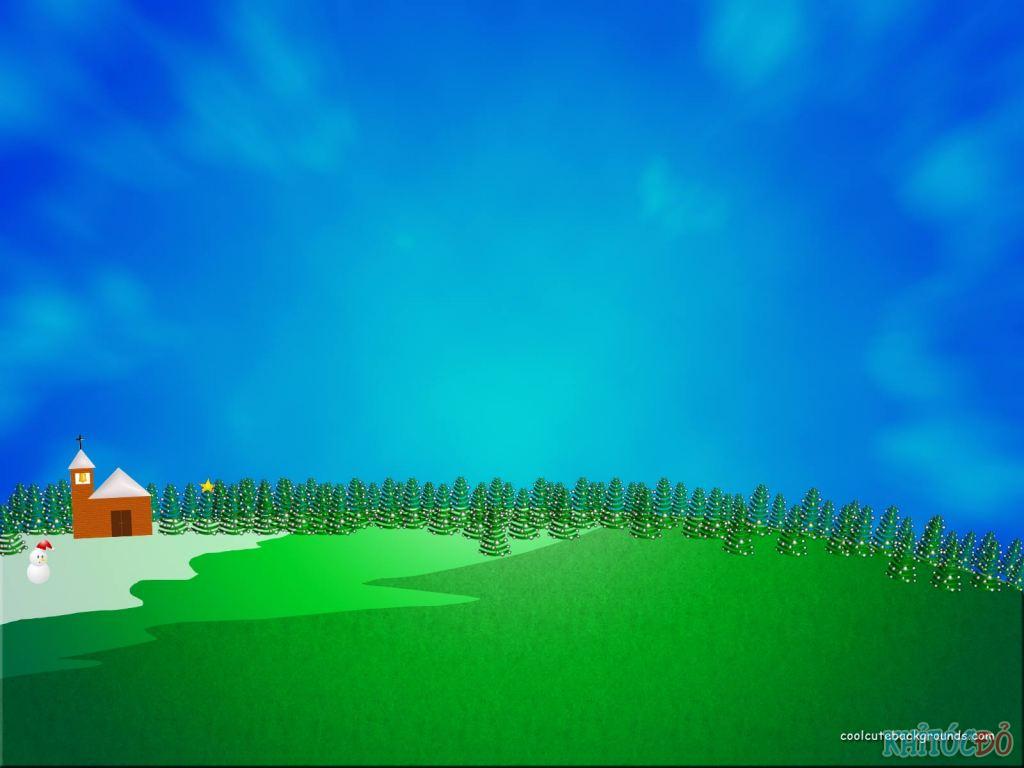 BÀI GIẢNG: LỰC LORENXO
LỚP 11
Trường trung học phổ thông Bình Hưng Hòa Năm học 2019 – 2020
Tổ Vật lý
KIỂM TRA BÀI CŨ
Câu hỏi: Nêu đặc điểm của lực từ tác dụng lên một đoạn
               dây dẫn mang dòng điện?
Khi các điện tích chuyển động  trong một từ trường thì hạt ấy có chịu tác dụng của lực từ không?
Trả lời: 
	  - Điểm đặt tại trung điểm của dây 
             
	  - Phương vuông góc với mặt phẳng 
             
             - Xác định theo quy tắc bàn tay trái
             + Từ trường hướng vào lòng bàn tay
             + Chiều I là chiều từ cổ tay đến các 
                ngón tay
             + Lực F là chiều ngón cái choãi ra.
             
             - Độ lớn
I
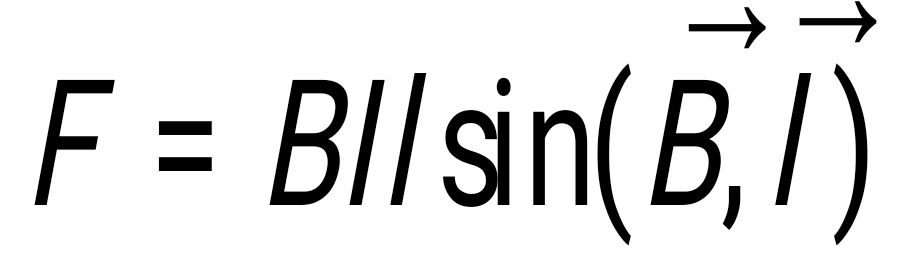 TIẾT 42: LỰC LO-REN-XƠ
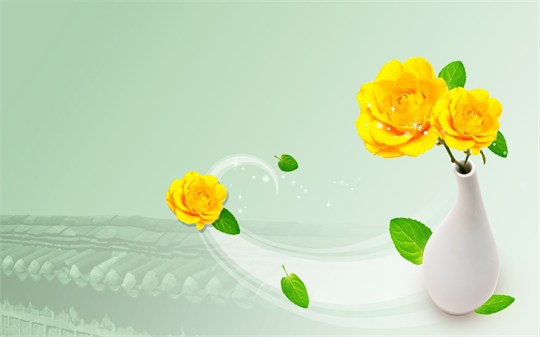 Định nghĩa lực Lo-ren-xơ
1
Xác định lực Lo-ren-xơ: điểm đặt,  
    phương, chiều, độ lớn.
2
Ứng dụng
3
CÁC NỘI DUNG CHÍNH
1. Định nghĩa lực Lo-ren-xơ.
Đoạn dây dẫn mang dòng điện I, đặt trong từ trường B, 
    sẽ chịu tác dụng của lực từ F




- Nếu ngắt điện thì
  lực từ cũng triệt tiêu
- Bản chất dòng điện trong kim loại: 
  là dòng các electron tự do chuyển động có hướng
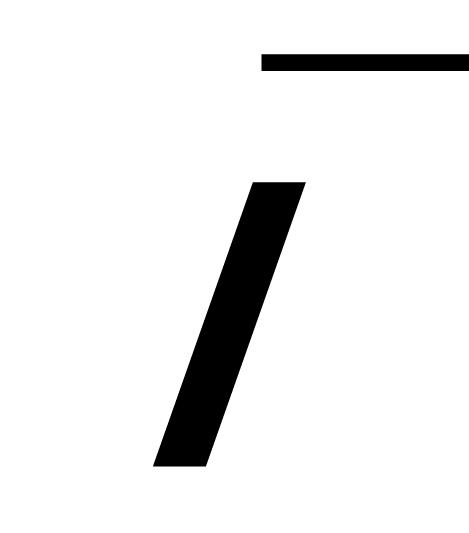 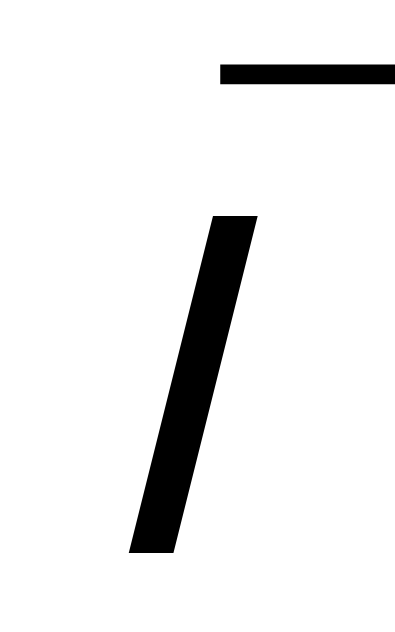 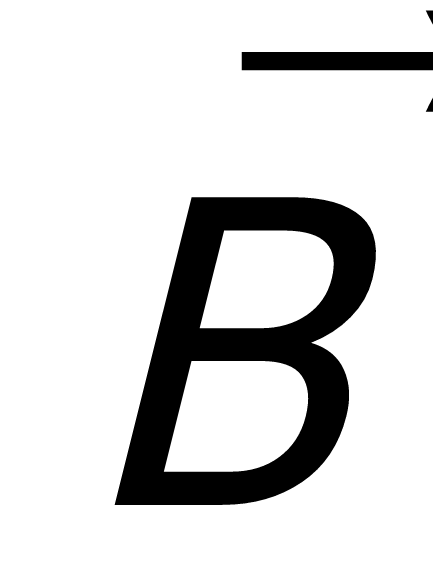 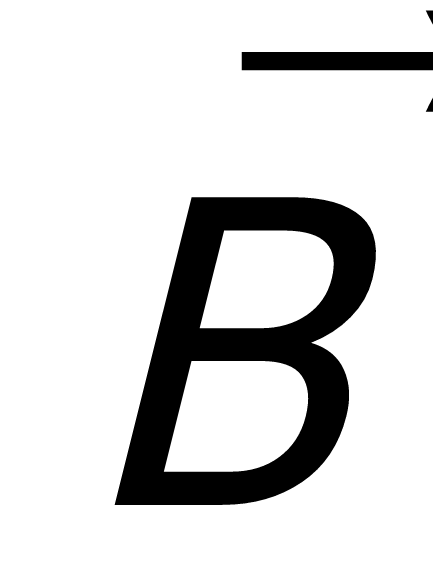 -
-
-
-
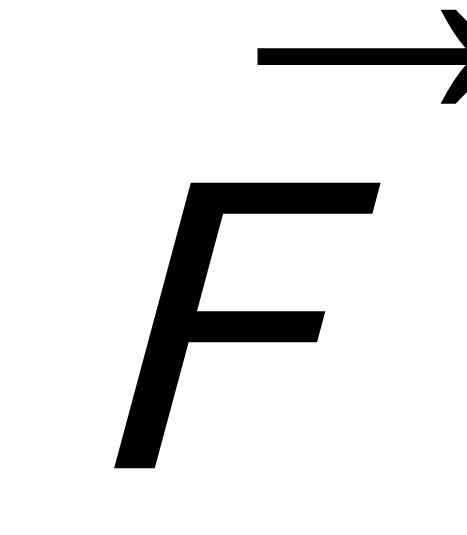 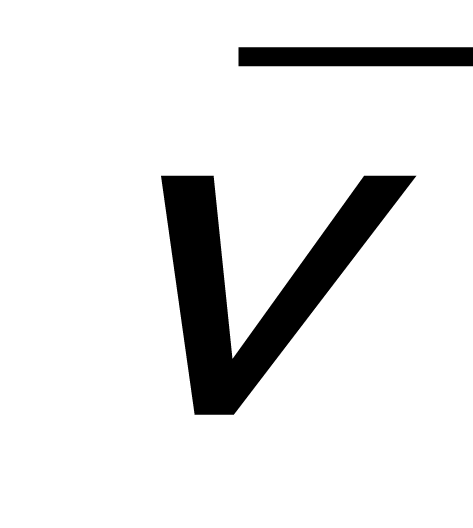 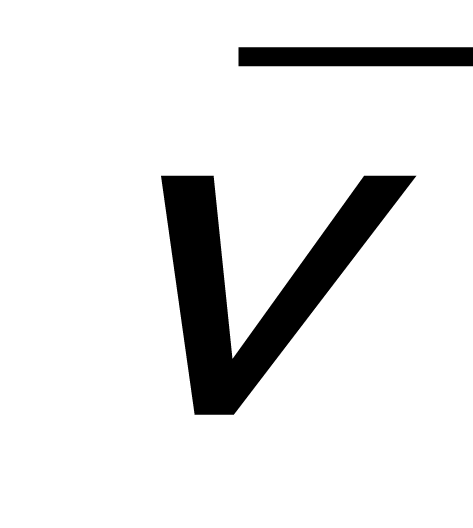 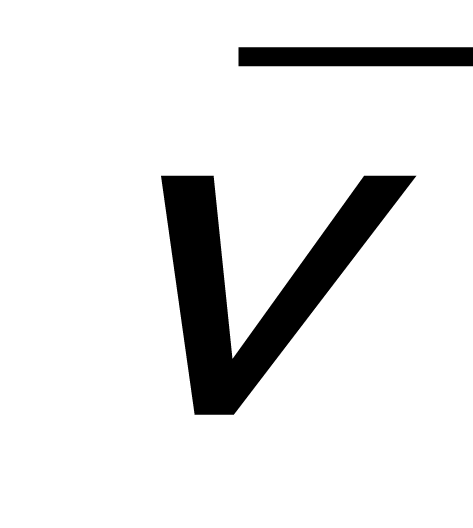 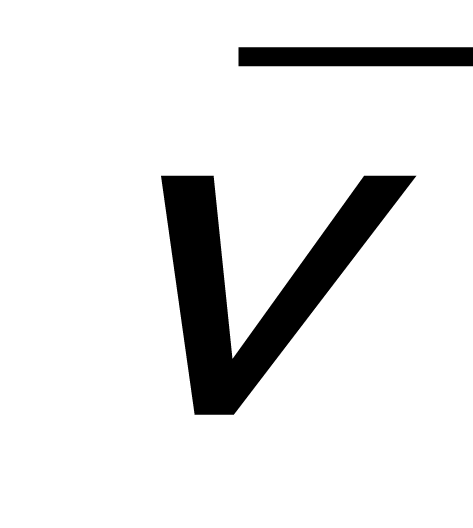 Kết luận gì về bản chất của lực từ tác dụng lên đoạn dây dẫn mang dòng điện
1. Định nghĩa lực Lo-ren-xơ.
.
Vậy mỗi electron chuyển động trong B
sẽ chịu tác dụng của lực từ. 


 



Tổng hợp các lực từ tác dụng lên mỗi
electron chuyển động là lực từ tác 
dụng lên đoạn dây dẫn mang dòng 
điện.
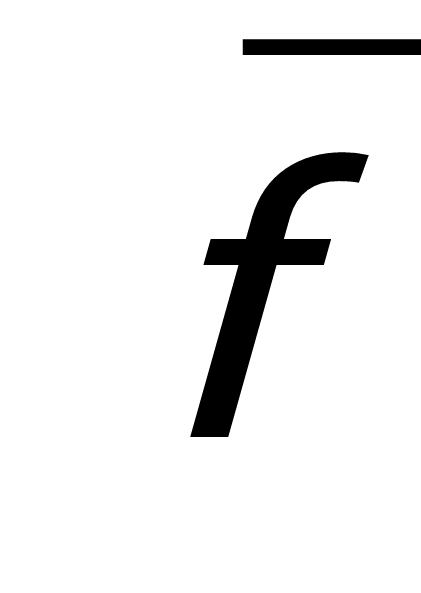 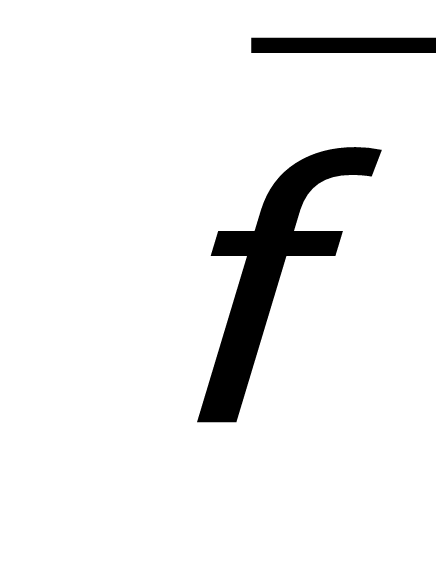 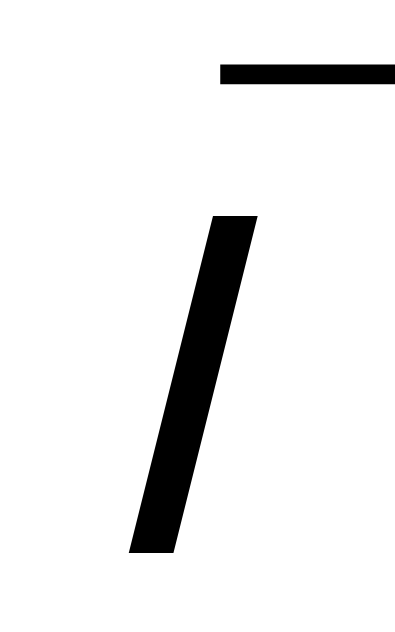 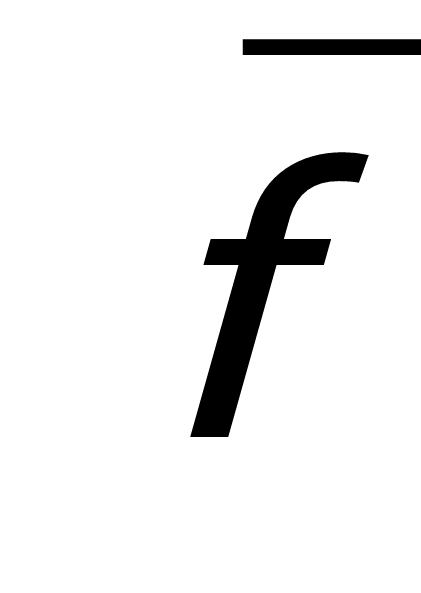 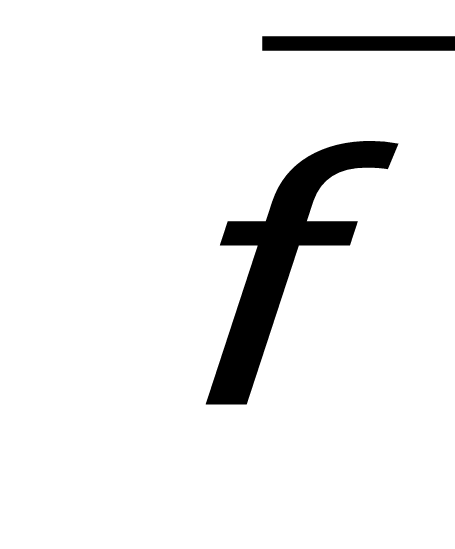 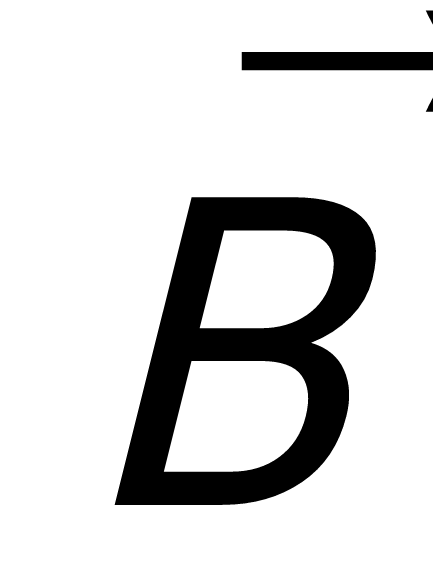 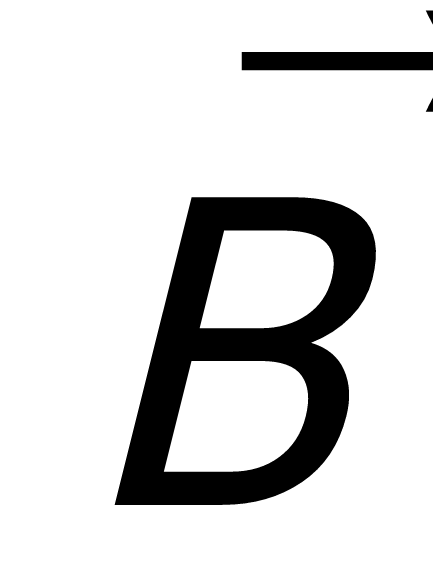 -
-
-
-
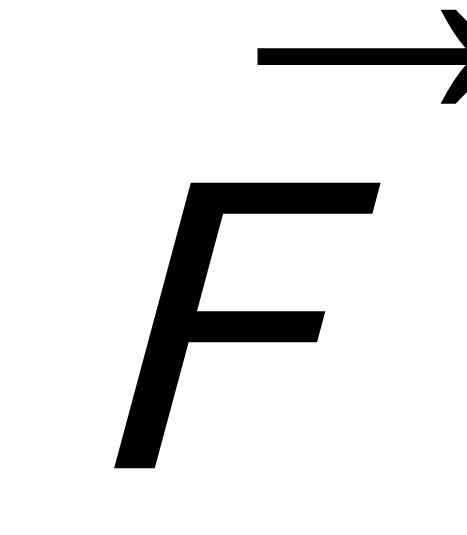 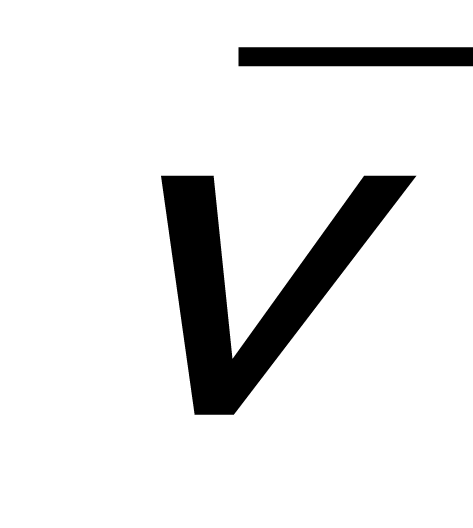 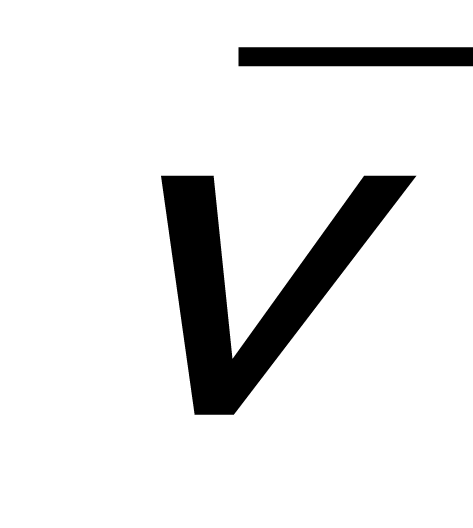 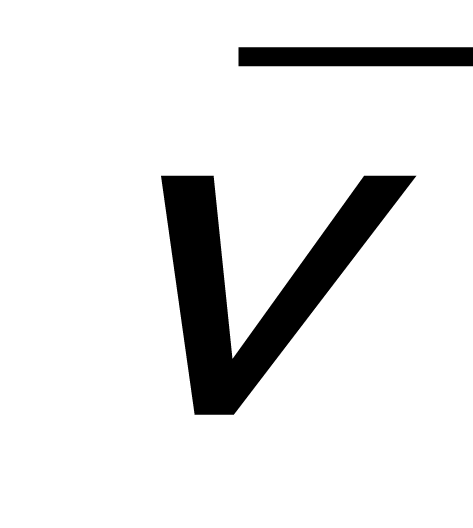 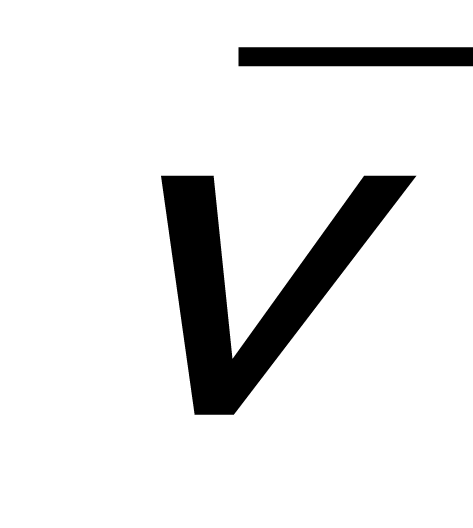 1. Định nghĩa lực Lo-ren-xơ.
 
-  Lực Lo-ren-xơ là lực từ tác dụng lên hạt mang điện chuyển động trong từ trường
*Kết luận: 
Mọi hạt điện tích chuyển
động trong từ trường sẽ 
chịu tác dụng của lực từ.

 Lực này gọi là lực
      Lo-ren-xơ
Lực Lo-ren-xơ về bản chất chính là lực từ. Ta đi tìm hiểu mối tương quan giữa hai lực này với nhau?
Lực
 Lo-ren-xơ 
là gì?
MỐI TƯƠNG QUAN GIỮA LỰC TỪ TÁC DỤNG LÊN ĐOẠN DÂY DẪN MANG DÒNG ĐIỆN VÀ LỰC LO-REN - XƠ
Lực từ
Lực Lo-ren-xơ
Đối tượng
tác dụng
Dây dẫn
Điện tích
Có dòng điện I đặt, 
trong từ trường B
Chuyển động có v, trong từ trường B
Điều kiện
xuất hiện
Xác định đặc điểm của lực Lo- ren- xơ dựa vào đặc điểm
 của lực từ tác dụng lên dây dẫn mang dòng điện.
2. Xác định lực Lo-ren-xơ
Nhắc lại đặc điểm của lực từ?
Xác định đặc điểm của lực 
Lo-ren-xơ ?
Xác định đặc điểm của lực Lorenxo

Điểm đặt: 

Phương: 

Chiều:                    

-  Độ lớn:
Đặc điểm của lực từ
-   Điểm đặt tại trung điểm của dây
Phương vuông góc với mặt phẳng 
Chiều: xác định theo quy tắc bàn tay trái
+       xuyên vào lòng bàn tay
+  I là chiều từ cổ tay đến ngón tay
+  Chiều của ngón cái choãi ra là chiều lực từ 
-  Độ lớn
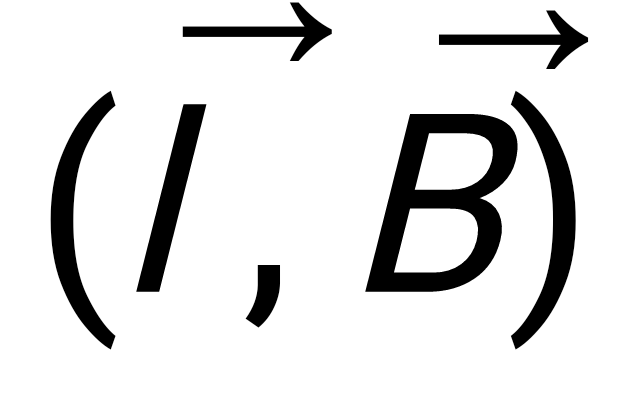 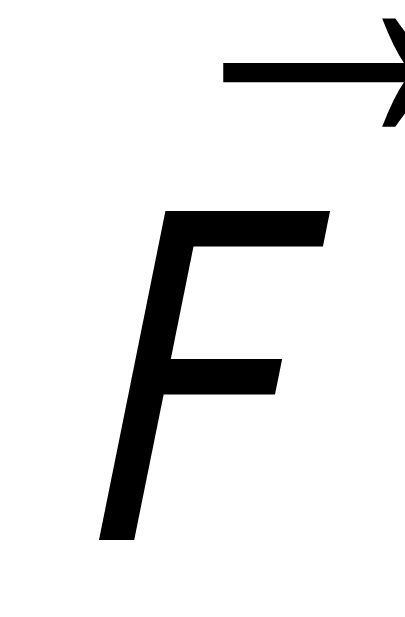 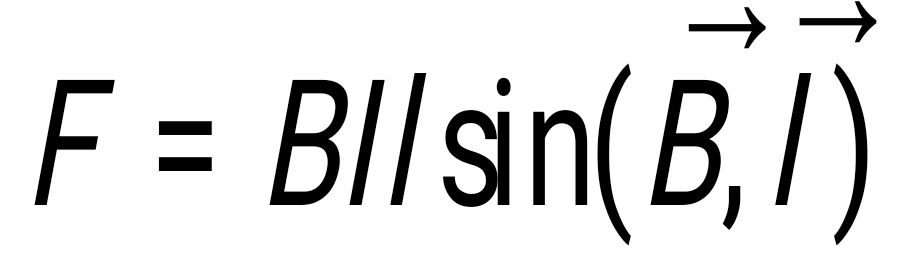 Hoạt động nhóm
Nhóm 1, 2: Xác định đặc điểm của lực Lo-ren-xơ 
                    tác dụng lên điện tích dương
Nhóm 3, 4: Xác định đặc điểm của lực Lo-ren-xơ 
                   tác dụng lên điện tích âm
Điểm đặt: 

Phương: 

Chiều:                    

-  Độ lớn:
2. Xác định lực Lo-ren-xơ
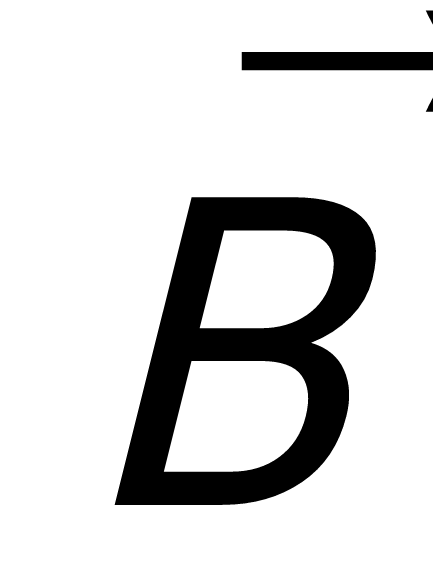 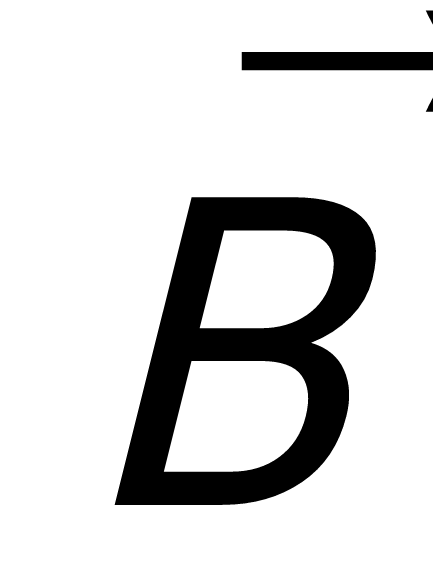 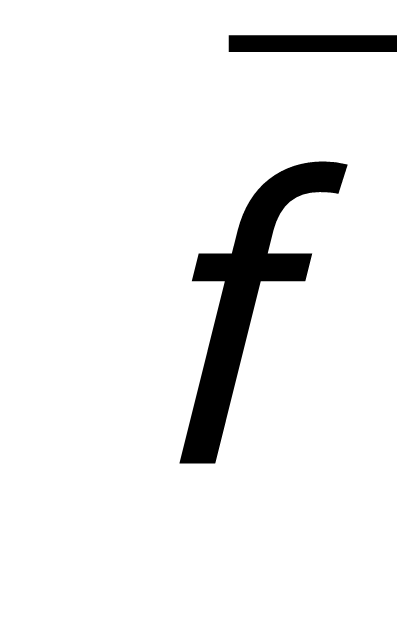 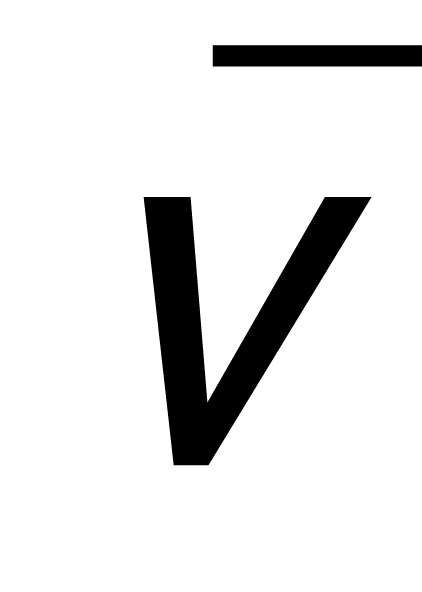 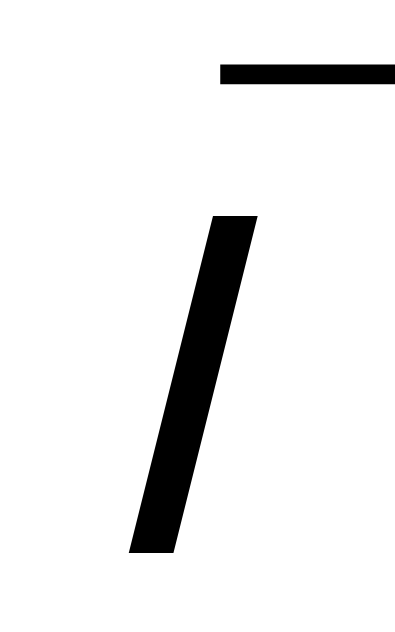 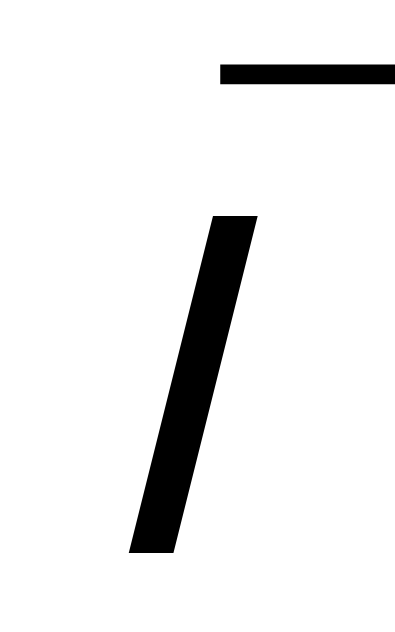 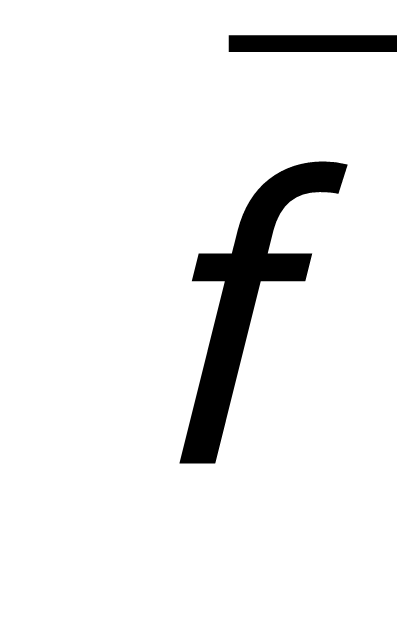 q>0
-
-
-
-
q<0
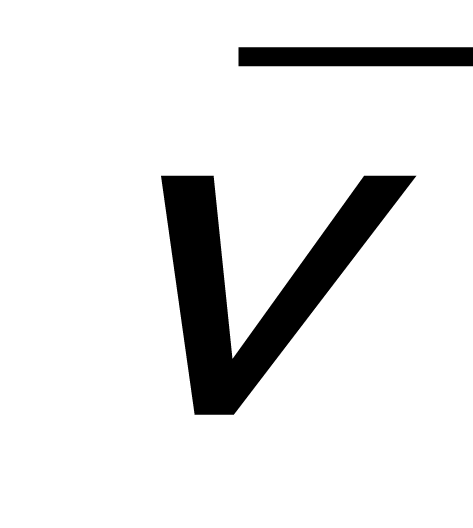 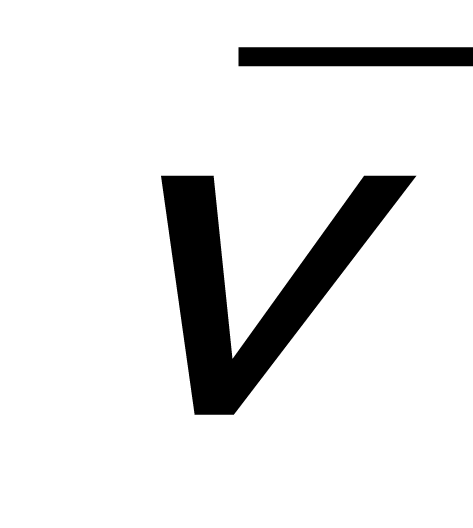 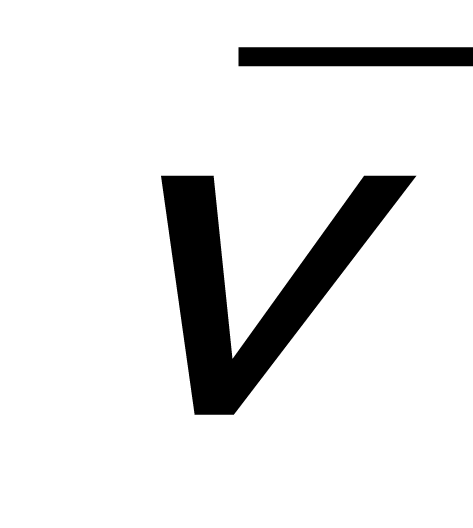 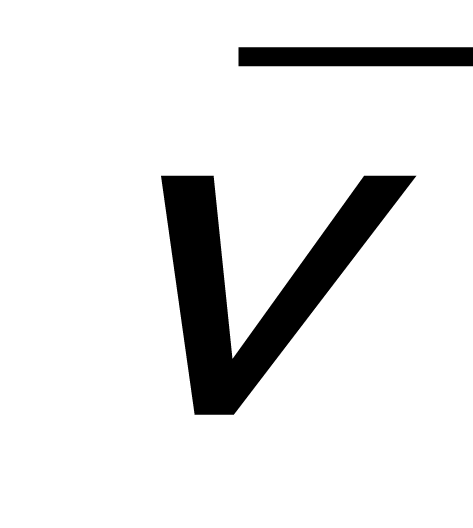 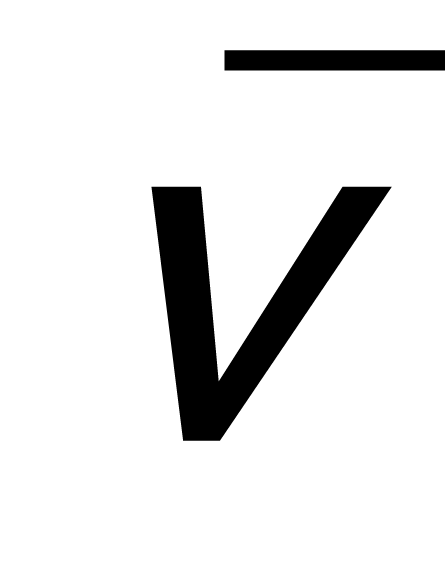 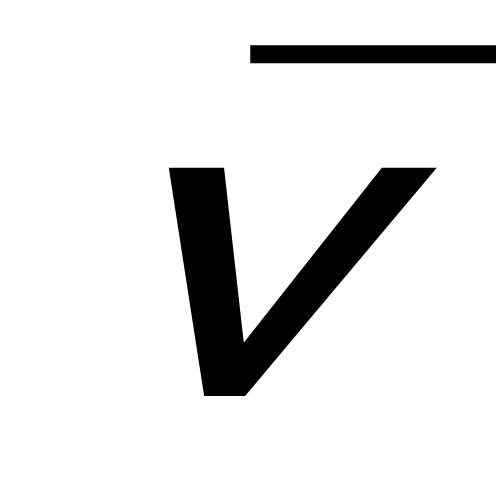 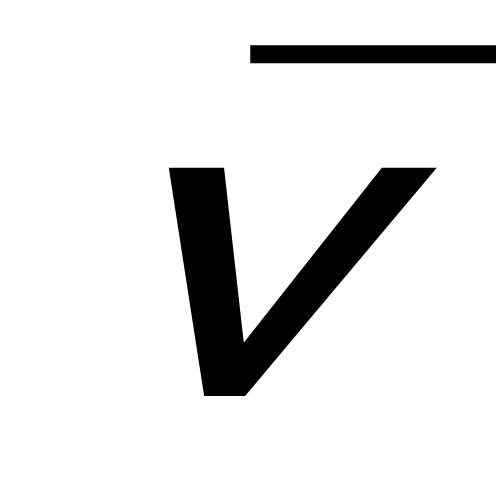 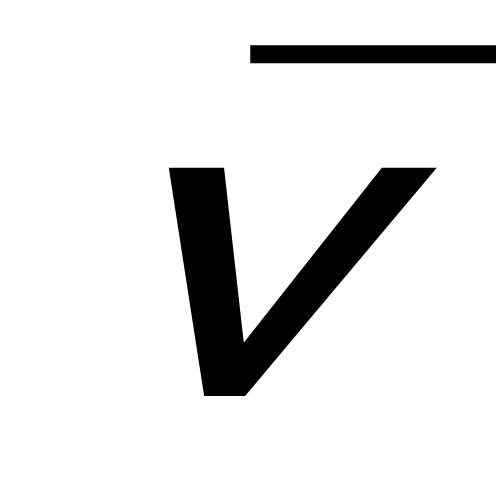 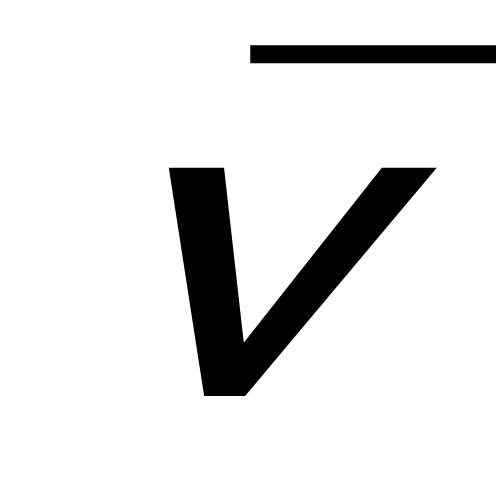 +
+
+
+
Giải thích
Điểm đặt:
Tại điện tích chuyển động
Phương:
Vuông góc với     và
Chiều:
Theo quy tắc bàn tay trái.
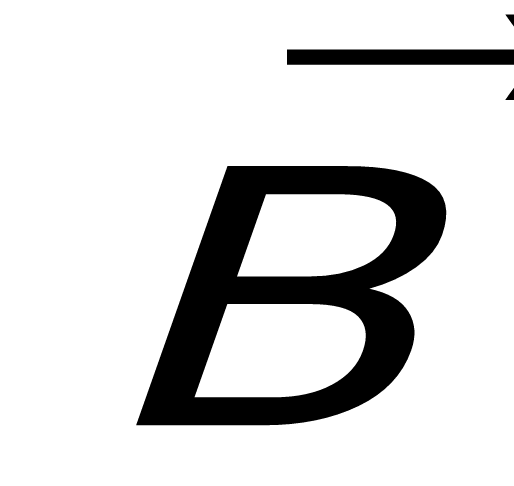 +    hướng vào lòng bàn tay
+ Chiều từ cổ tay đến ngón giữa
   là chiều của     khi q>0  và 
   ngược chiều       khi q<0.
+ Lực Lo-ren-xơ là chiều 
   ngón cái choãi ra 900 .
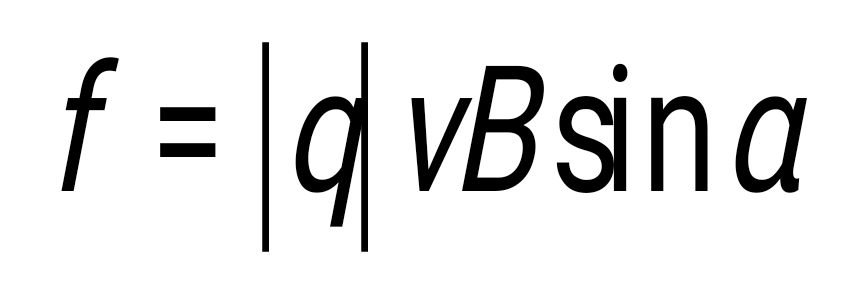 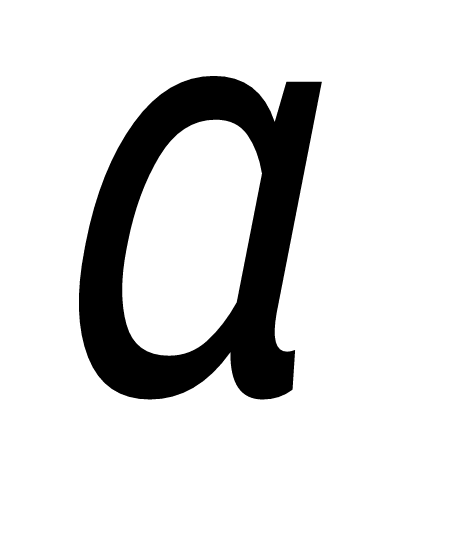 Độ lớn:
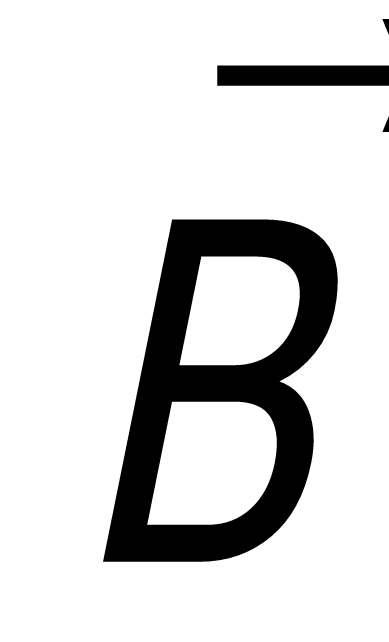 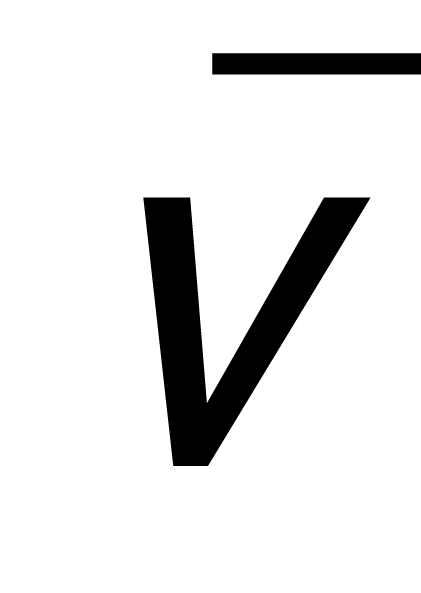 Trong đó:    là góc tạo bởi giữa     và
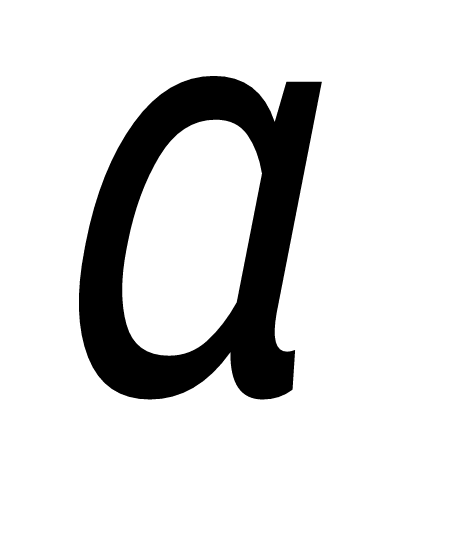 2. Xác định lực Lo-ren-xơ
* Chú ý:
- Độ lớn lực Lo-ren-xơ
Trong đó: q điện tích chuyển động (C)
                 v là vận tốc chuyển động của điện tích (m/s)
                 B là cảm ứng từ (T)
                 f lực Lo-ren-xơ (N)
- Lực Lo-ren- xơ  f = 0
khi B = 0; v = 0;
- Khi điện tích chuyển động có
Thì lực Lo-ren- xơ
Câu hỏi vận dụng
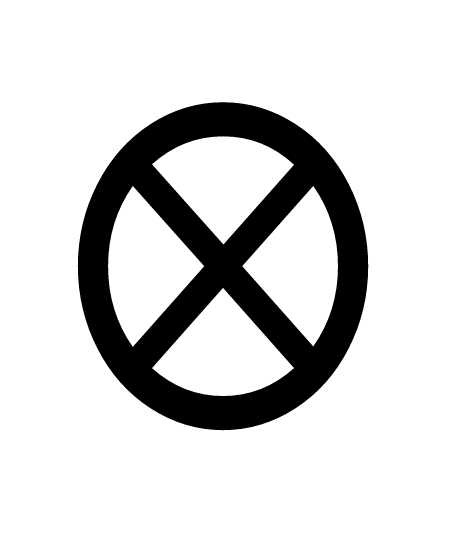 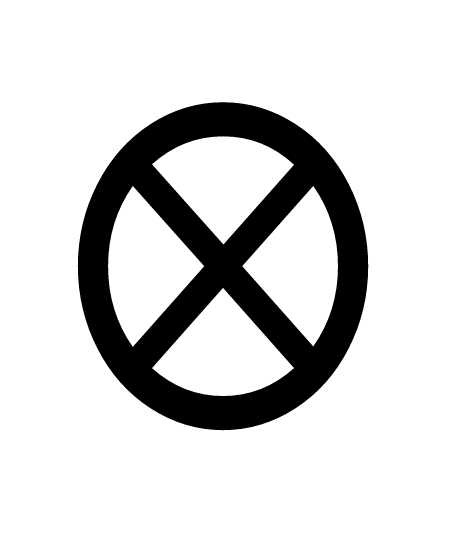 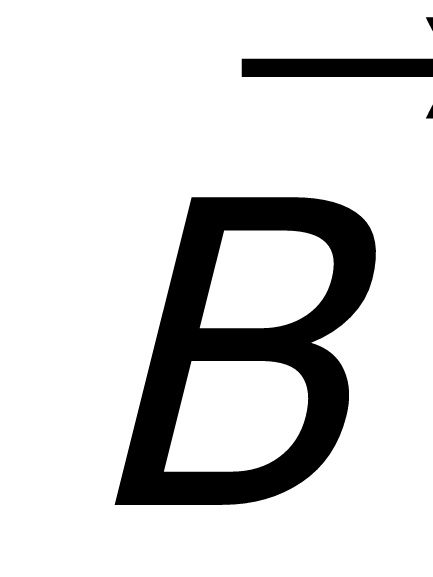 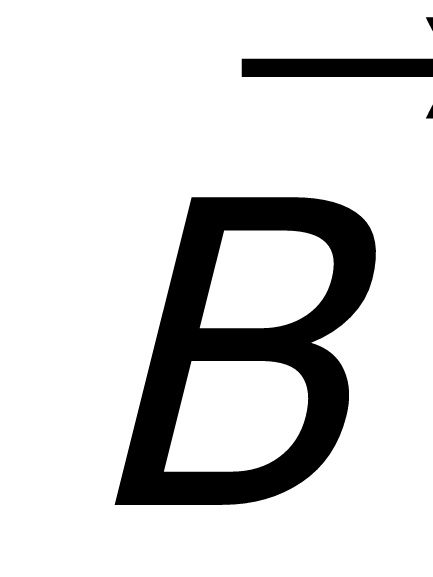 Hình 1
Hình 2
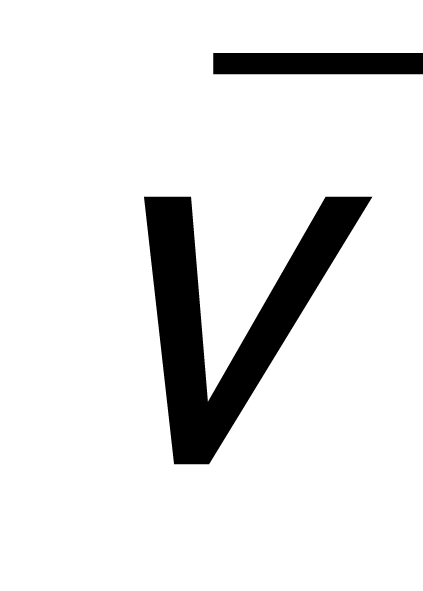 Hình 3
Hình 4
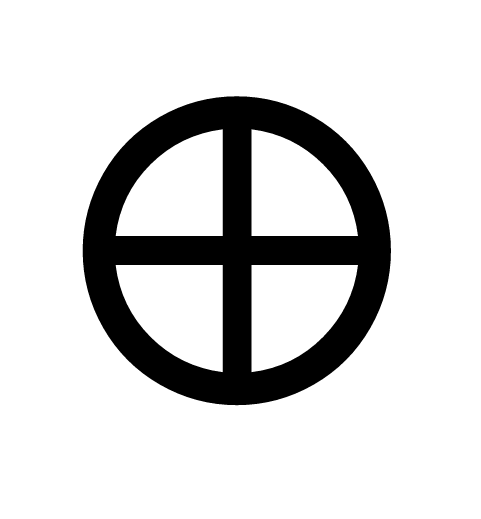 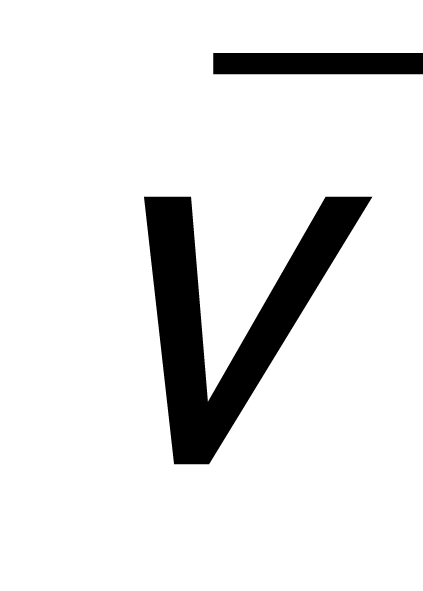 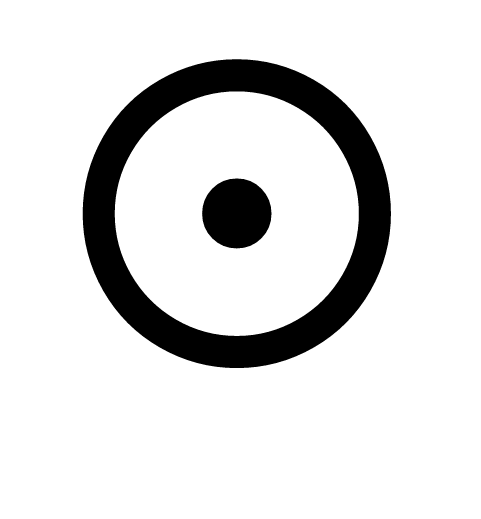 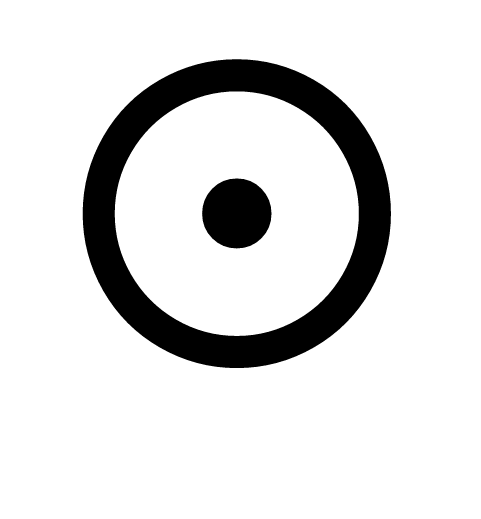 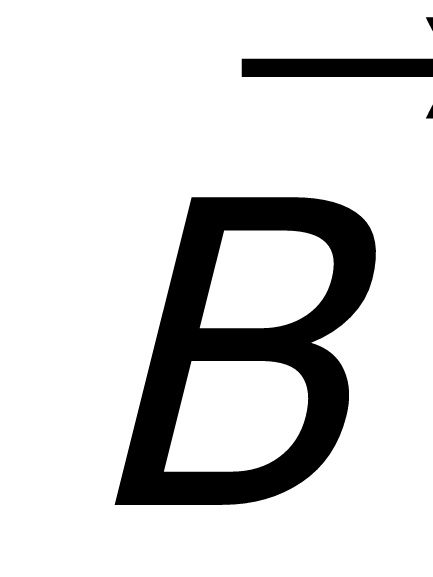 -
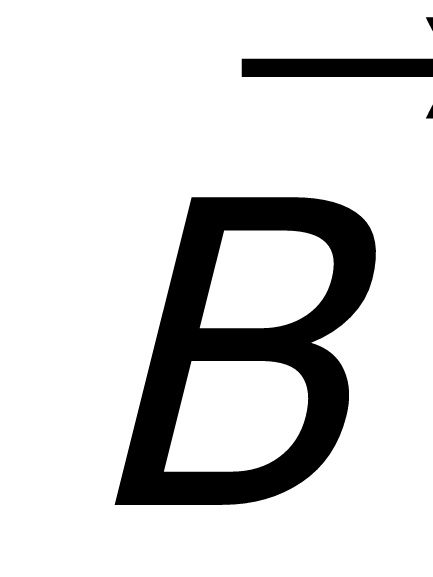 -
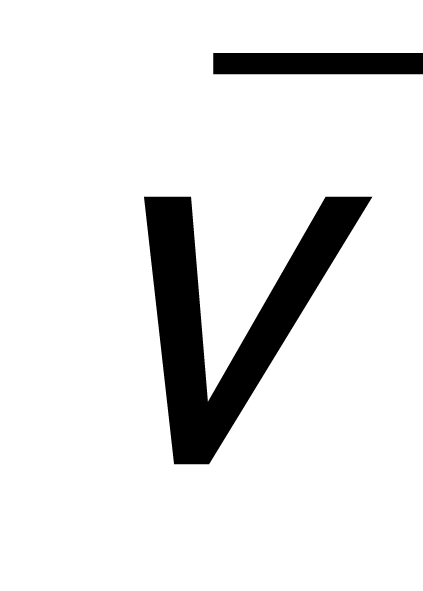 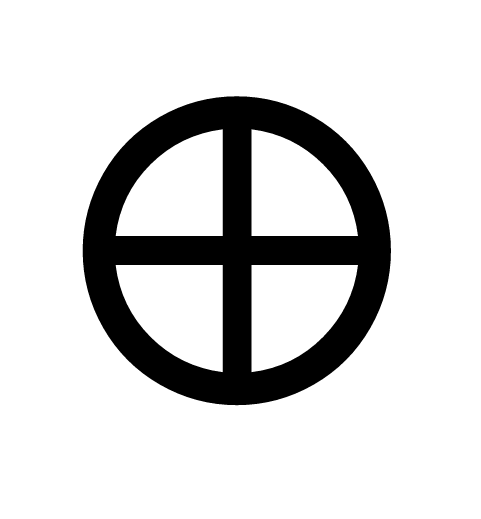 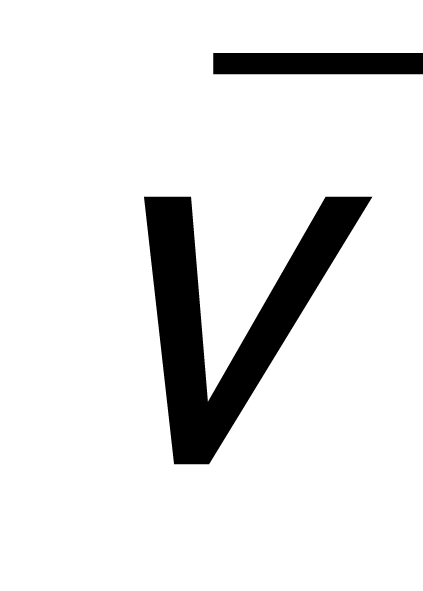 Câu 1: Hãy vẽ chiều của lực Lo-ren-xơ trong các hình sau:
           ( dấu       chiều từ trước ra sau, dấu      từ sau ra trước 
           của tờ giấy (hoặc bảng)
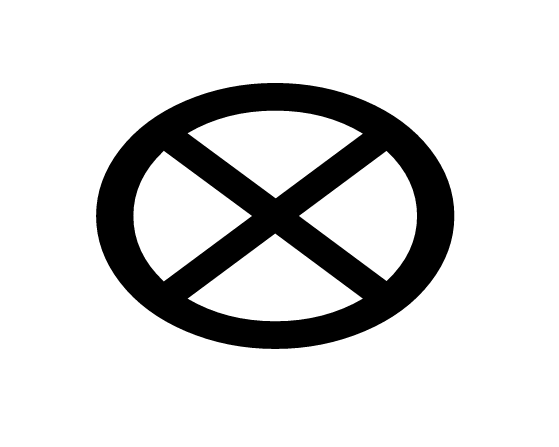 Câu 2 Một hạt mang điện 3,2.10-19 C bay vào trong từ trường 
đều có B = 0,5T hợp với hướng của đường sức từ 300.
Lực Lorenxơ tác dụng lên hạt có độ lớn 8.10-14 N.
Vận tốc của hạt đó khi bắt đầu vào trong từ trường là bao nhiêu?
Câu hỏi vận dụng
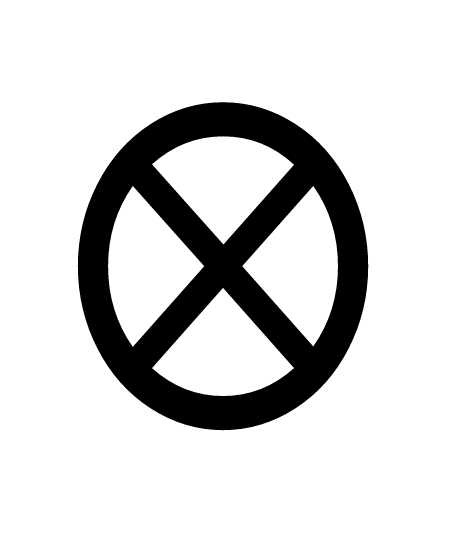 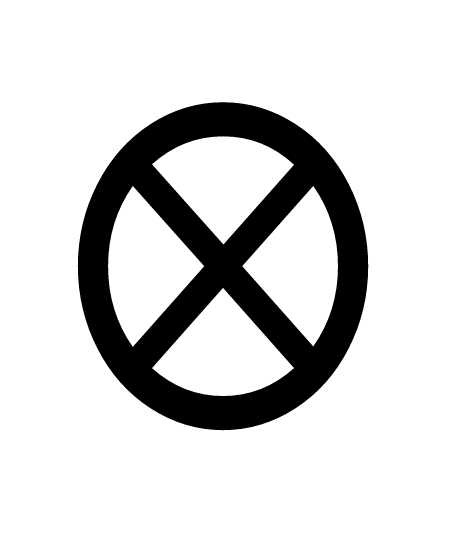 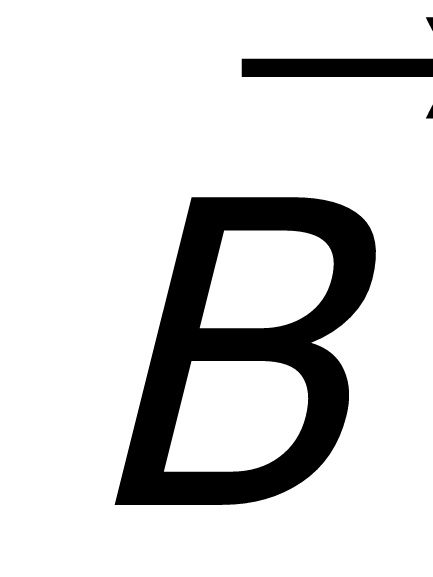 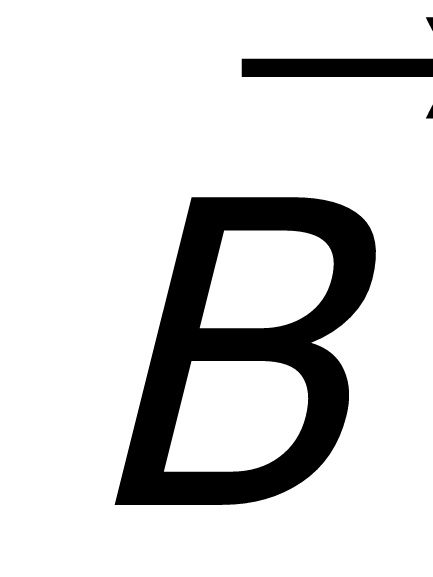 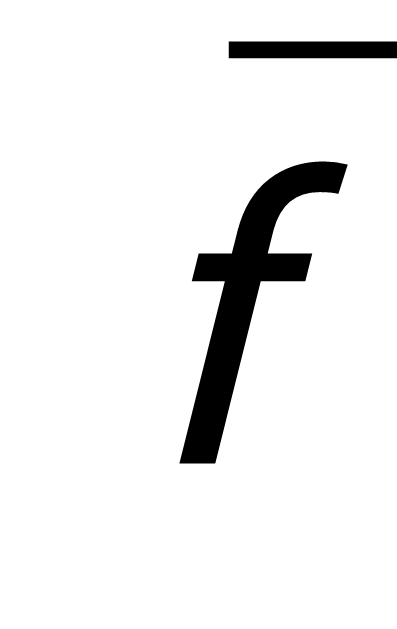 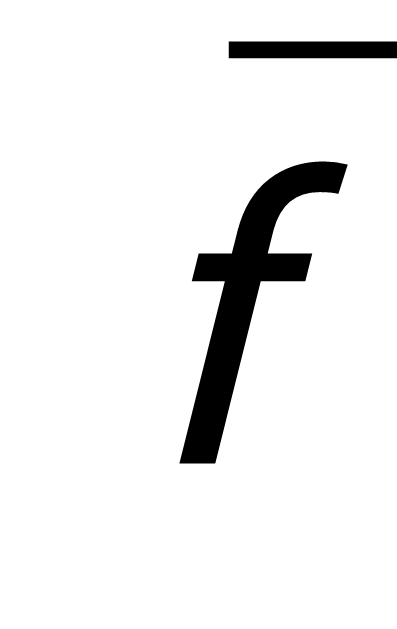 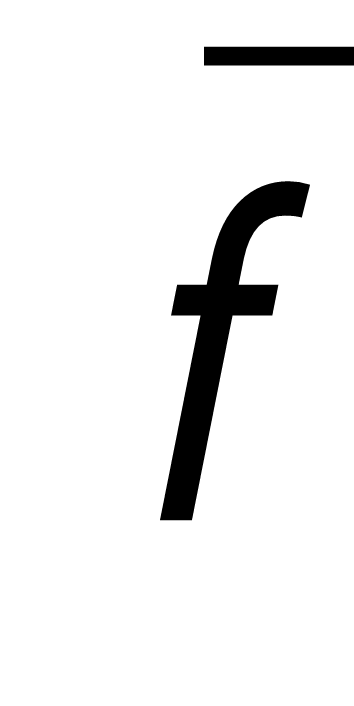 Hình 1
Hình 2
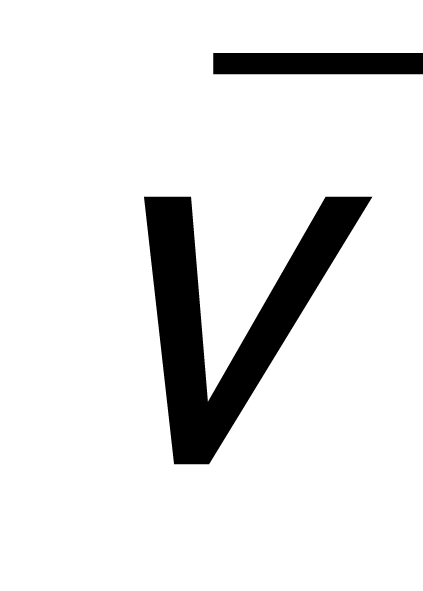 Hình 3
Hình 4
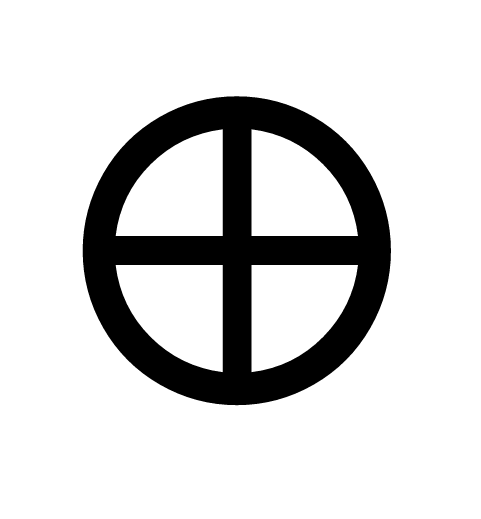 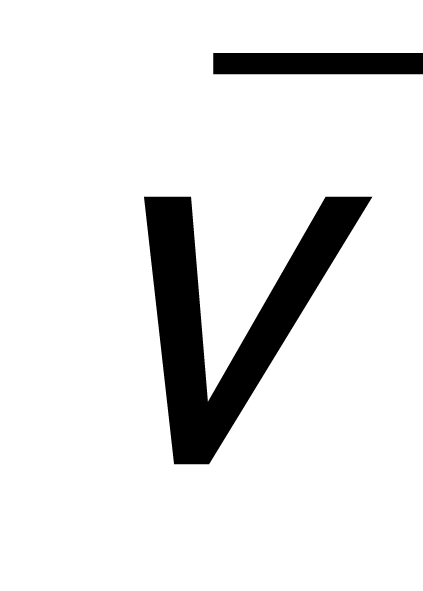 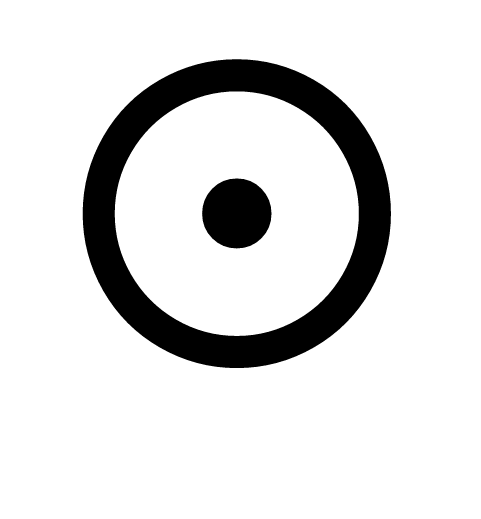 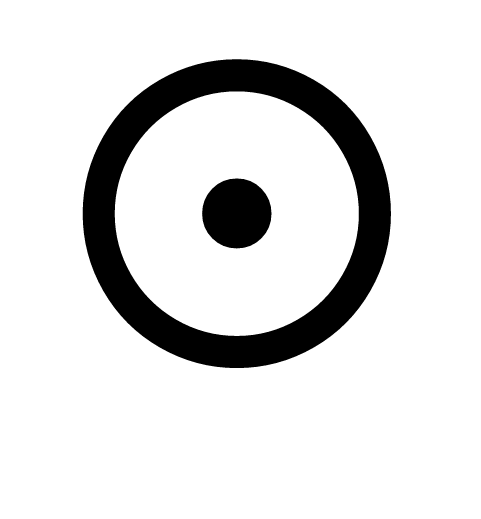 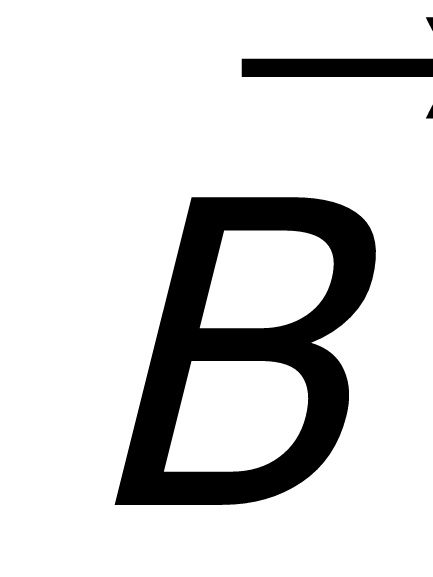 -
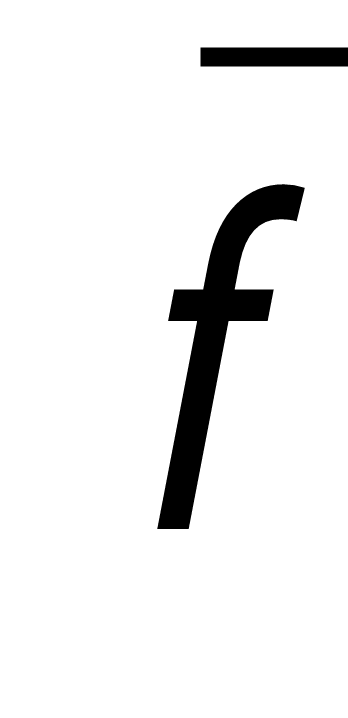 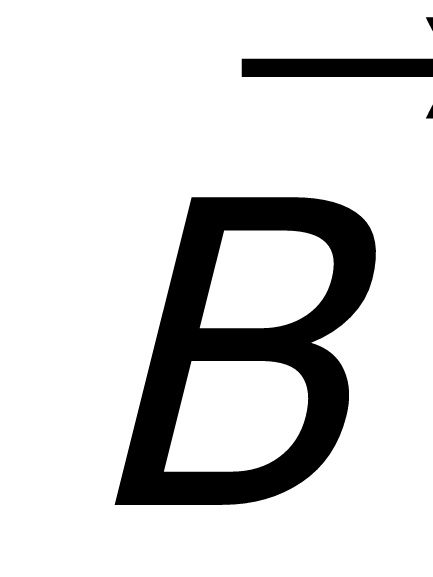 -
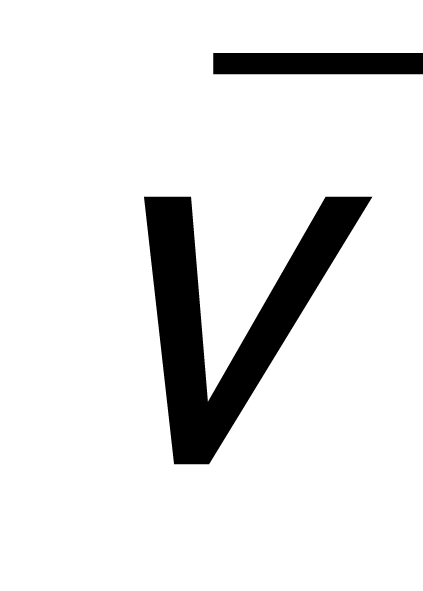 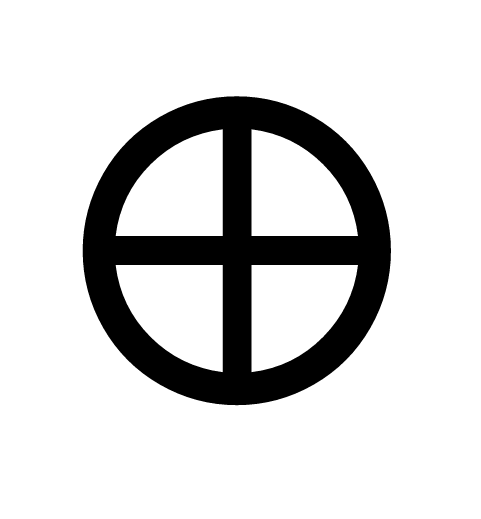 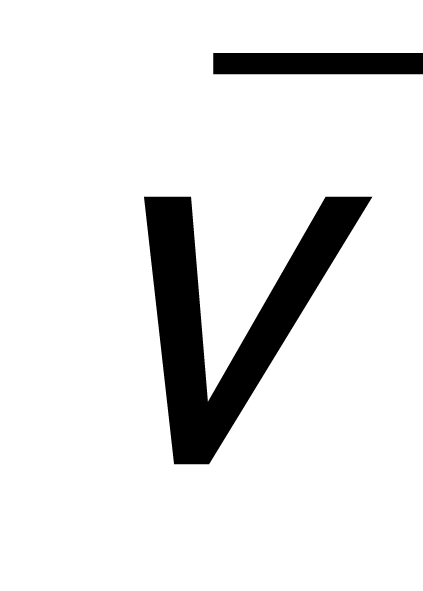 Câu 1
Câu 2
Với  q = 3,2.10-19 C , f = 8.10-14 N.
       B = 0,5T,               , v =?
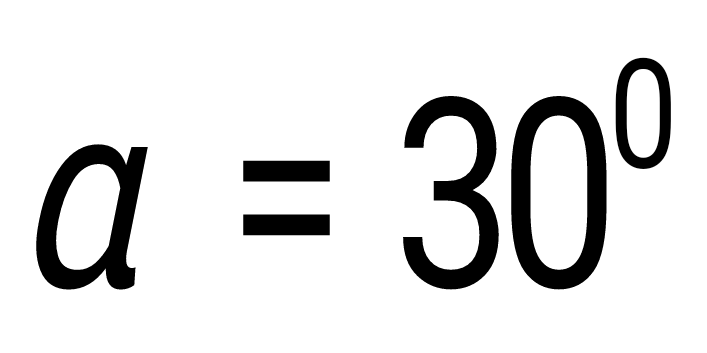 Ta có
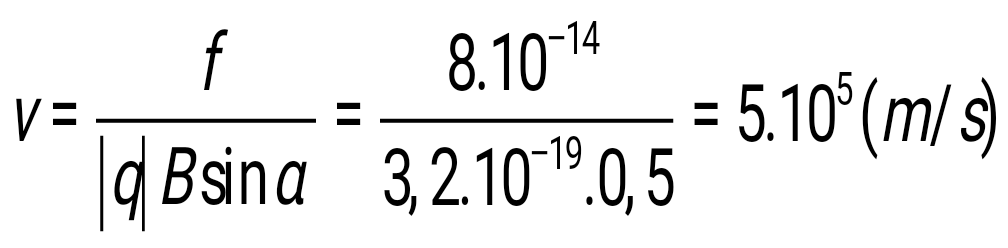 3. Ứng dụng của lực Lo-ren-xơ
1. Giải thích hiện tượng cực quang
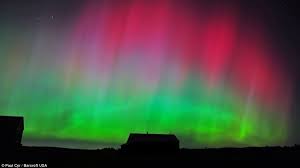 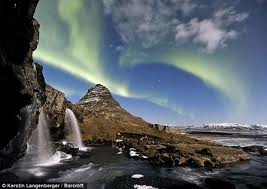 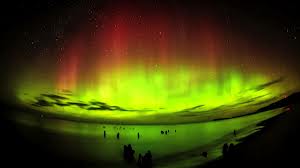 3. Ứng dụng của lực Lo-ren-xơ
M
A              B                                    


D              C
A1
e
A2
+
r
B
2. Ống phóng điện tử
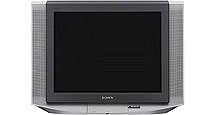 Nội dung chính
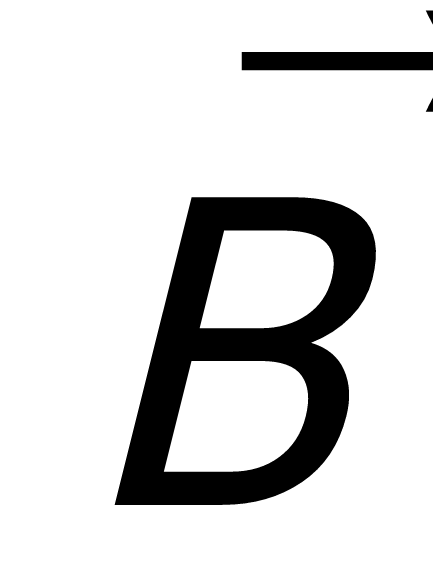 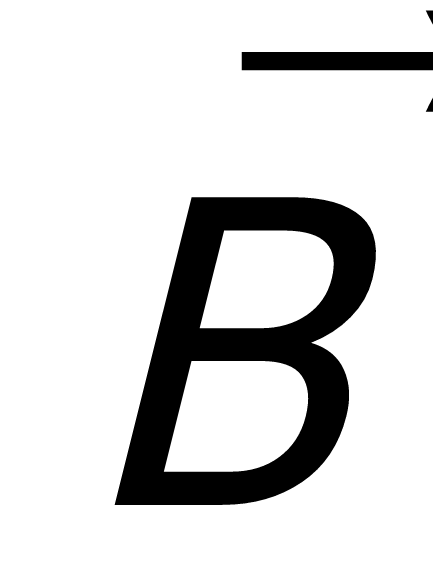 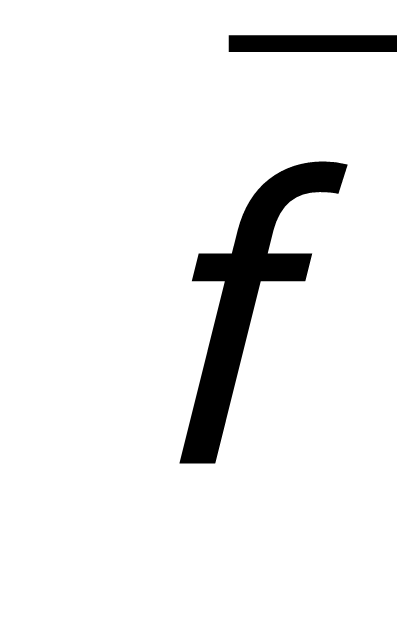 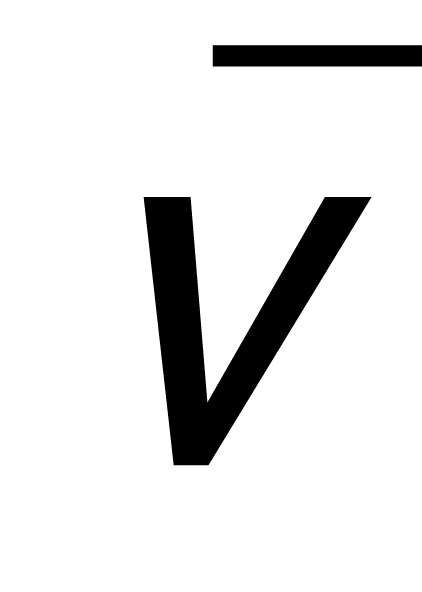 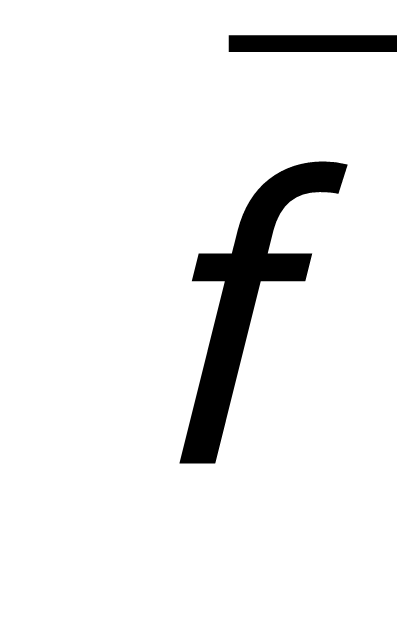 q>0
q<0
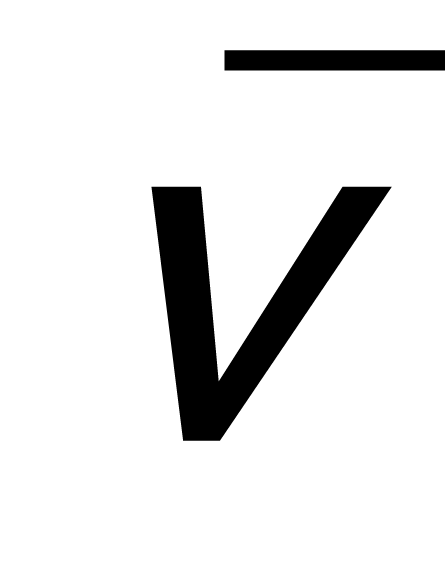 1. Lực Lo-ren-xơ là
lực từ tác dụng lên một hạt mang điện 
chuyển động trong từ trường
2. Lực Lo-ren-xơ tác dụng lên hạt mang điện q chuyển động với vận tốc v trong từ trường B có : 
điểm đặt : tại hạt mang điện q.
phương  : vuông góc với       và  
chiều      : dùng quy tắc bàn tay trái.

độ lớn    : 

   Với :   v ( m/s ) , B ( T ) , q ( C ) , f ( N )
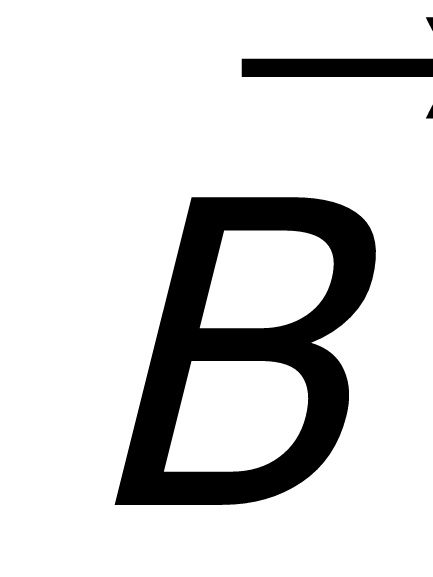 Bài tập củng cố
Câu 1: Lực Lo-ren- xơ là
A. lực trái đất tác dụng lên vật
B. lực điện tác dụng lên điện tích
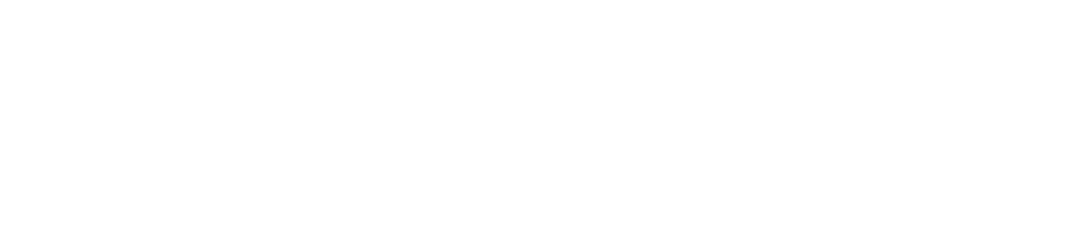 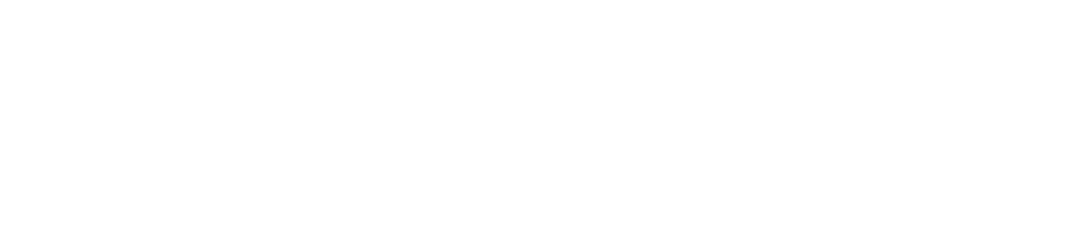 C. lực từ tác dụng lên dòng điện
D. lực từ tác dụng lên điện tích chuyển động
     trong từ trường
Câu 2: Phương của lực Lo-ren-xơ không có đặc điểm là
A. vuông góc với vecto vận tốc của điện tích
B. vuông góc với mặt phẳng thẳng đứng
C. vuông góc với mặt phẳng chứa vecto      và
D. vuông góc với vecto cảm ứng từ
Bài tập củng cố
Câu 3 Độ lớn của lực Lo-ren-xơ không phụ thuộc vào
A. giá trị của điện tích
B. độ lớn vận tốc của điện tích
C. khối lượng của điện tích
D. độ lớn của cảm ứng từ
Câu 4 Khi độ lớn cảm ứng từ và độ lớn của vận tốc điện tích
          cùng tăng hai lần và hướng không đổi
          thì độ lớn lực Lo-ren-xơ
A. tăng 4 lần
B. tăng 2 lần
C. không đổi
D. giảm 2 lần
Bài tập củng cố
Câu 5: Một điện tích có độ lớn 10-5 C bay với vận tốc 105 m/s
           vuông góc với các đường sức từ vào một từ trường đều 
           có độ lớn bằng 1T. Độ lớn của lực Lo-ren-xơ tác dụng 
           lên điện tích là
A. 1N            B. 104N          C. 0,1N           D. 0N
Câu 6: Hai điện tích q1=10-5C và điện tích q2 bay cùng hướng
            cùng vận tốc vào một từ trường đều. Lực. Lực Lo-ren-xơ 
            tác dụng lần lượt lên q1và q2 là 2.10-8 N và 5.10-8 N .
            Độ lớn của điện tích q2 là
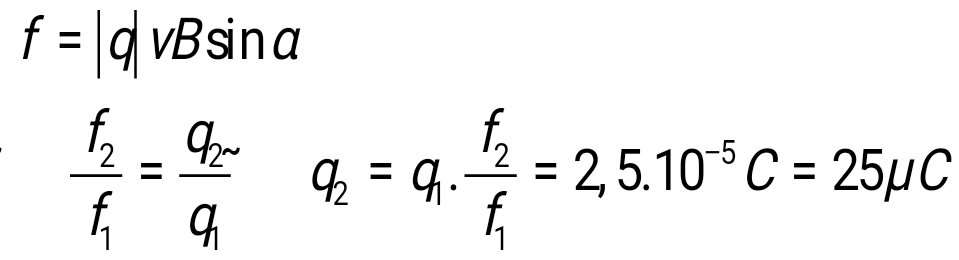 HƯỚNG DẪN VỀ NHÀ
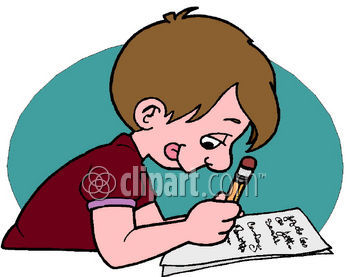 Học định nghĩa, các đặc điểm của lực Lo-ren - xơ
Làm và trả lời các câu hỏi còn lại trong phiếu học tập
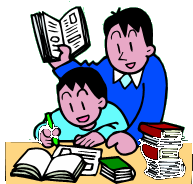 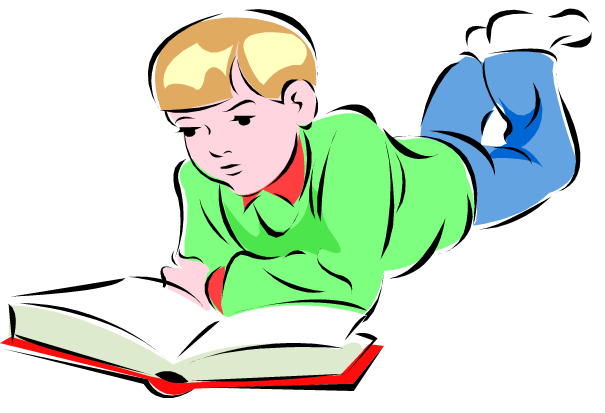 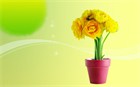 Trân trọng cảm ơn
các thầy cô giáo 
và các em học sinh!